31-10-2017
1
Introduction of international transport emissions: Ties to the UNFCCC and difficulties of regulation in ICAO/IMO
International Transport and the Paris Agreement
Webinar, 31st October 2017
Beatriz Martinez Romera
Faculty of Law
Outline
Regulation under the climate change regime 
Regulation under ICAO and the IMO
Future regulation
Climate Change Regime
1992 - UN Framework Convention on Climate Change (UNFCCC)

“stabilization of greenhouse gas concentrations in the atmosphere at a level that would prevent dangerous anthropogenic interference with the climate system…” 
(Art 2 UNFCCC)
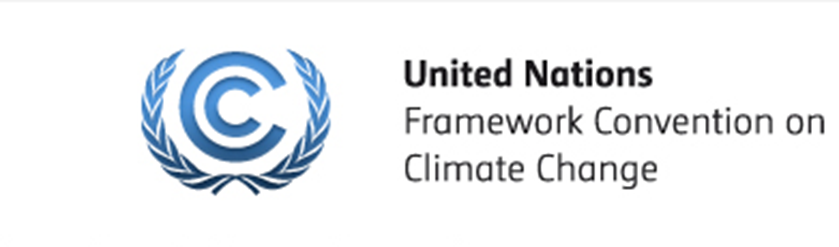 Det Juridiske Fakultet
Climate Change Regime
Art. 4.1 (c) UNFCCC


“Promote and cooperate in the development, application and diffusion, including transfer, of technologies, practices and processes that control, reduce or prevent anthropogenic emissions of greenhouse gases not controlled by the Montreal Protocol in all relevant sectors, including the energy, transport, industry, agriculture, forestry and waste management sectors;”
Climate Change Regime
Key issue:
Domestic Emissions – GHG emissions from fuels used in national aviation 					and maritime transport
	 
Included in national totals

	International Emissions – GHG emissions from fuels used in 							international aviation and maritime transport

Reported separately
Climate Change Regime
1997 - Kyoto Protocol 
	
	Excluded international aviation and shipping from its targets.

	“The Parties included in Annex I shall pursue limitation or reduction of emissions of greenhouse gases not controlled by the Montreal Protocol from aviation and marine bunker fuels, working through the International Civil Aviation Organization and the International Maritime Organization, respectively.” 													(Art.2.2 KP)
Climate Change Regime
Subsidiary Body for Scientific and Technological Advice(SBSTA)  
		cooperation in improving data for inventories
		ICAO and IMO reporting progress
	
Ad Hoc Working Group Long Cooperative Action (AWG-LCA) 	
	within the mitigation chapter: “cooperative sectoral approaches and sector-specific actions to enhance implementation of art. 4.1(c) UNFCCC”
	Outcome AWG-LCA “Agrees to continue its consideration of issues related to addressing emissions from international aviation and  maritime transport”

Ad Hoc Working Group on the Durban Platform for Enhanced Action (ADP)
	 to develop ‘a protocol, another legal instrument or an agreed outcome 	with legal force’ to be concluded in 2015
Paris Agreement
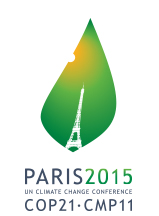 No mention in the Paris Agreement

Not excluded from the aims of the agreement 

However, the main mitigation tool in the agreement (NDCs) is ill-equipped to deal with international aviation and shipping emissions.
International Civil Aviation Organization (ICAO)
International Maritime Organization
31-10-2017
11
Areas of friction:
Disagreement over the competent forum to regulate
Disagreement over the principles applying 
	(Differential and equal treatment)
3.   Disagreement over the emissions reduction target to be achieved
	 (relates to the objectives of the regimes)
Disagreement over the way to achieve these reductions. 
	(the use of market-based mechanisms)
Det Juridiske Fakultet
Future Regulation
Forum Shifting – Consolidation of ICAO and IMO as multilateral fora	However, international aviation and shipping are still anchored in 	the climate regime	  	role for the Facilitative DialogueStrengthening and increase of unilateral action		aiming to prompt action at the multilateral level but also to fulfil 	countries commitments under the Paris Agreement
31-10-2017
13
Thank you
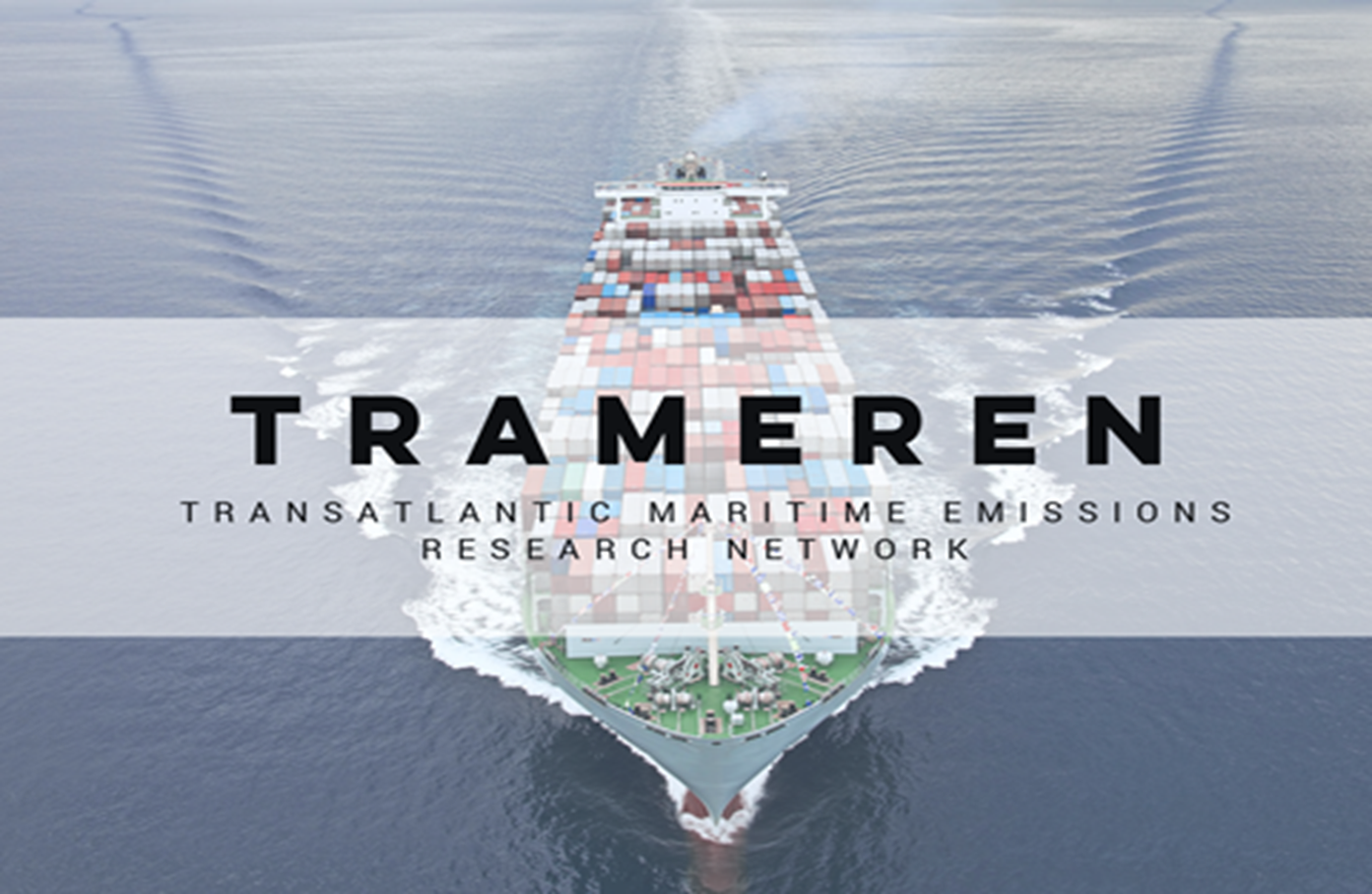 www.trameren.dk
Beatriz.Martinez.Romera@jur.ku.dk